ΡΑΔΙΕΝΕΡΓΕΙΑ
ΑΤΟΜΟ
Το άτομο αποτελείται από
		Φορτίο	Μάζα
Πρωτόνιο 	+	1
Νετρόνιο 	ουδέτερο	1
Ηλεκτρόνιο 	-	αμελητέα
ΑΤΟΜΟ
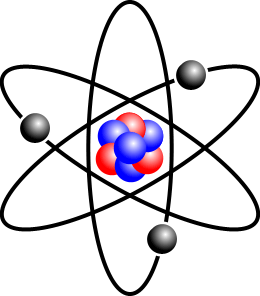 Ηλεκτρόνιοe-
Νετρόνιο
n
-
+
Πρωτόνιο p+
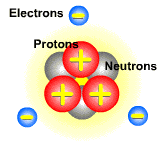 Πυρήνας
ΑΤΟΜΟ
Ατομικός αριθμός (Ζ) = Αριθμός πρωτονίων
Μαζικός αριθμός (Α) = Αριθμός πρωτονίων (Ζ) + Αριθμός νετρονίων (Ν)
A = Z + N
7
3
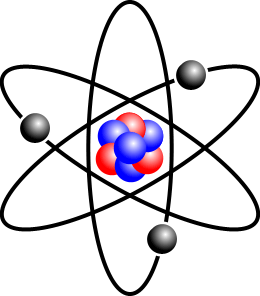 Μαζικός αριθμός
Α = 7
Li
Ατομικός αριθμός
Z = 3
Ατομικός αριθμός
Z = 3
Αριθμός νετρονίων
Ν = 4
7
3
Li
ΑΤΟΜΟ
Ο ατομικός αριθμός χαρακτηρίζει το στοιχείο
Δείχνει τη θέση του στον περιοδικό πίνακα
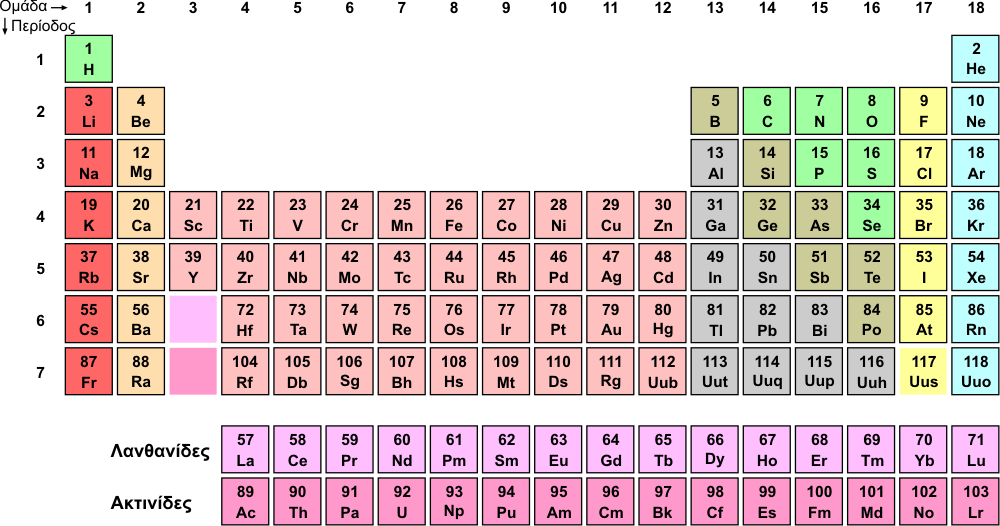 ΙΣΟΤΟΠΑ
Ισότοπα είναι άτομα του ίδιου στοιχείου που έχουν διαφορετικό μαζικό αριθμό (Α)
Ίδιος ατομικός αριθμός Ζ (αριθμός πρωτονίων)
Διαφορετικός αριθμός νετρονίων Ν
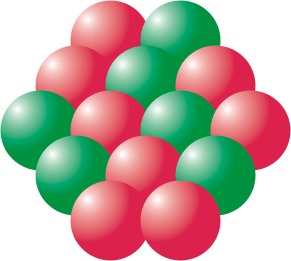 6	Z 	  6
6	N 	  8
12	A 	14
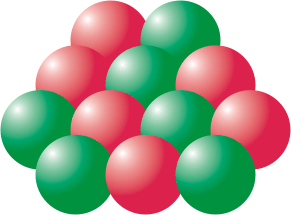 Ισότοπαάνθρακα
p
n
12
6
14
6
C
C
ΙΣΟΤΟΠΑ
Τα ισότοπα ενός στοιχείου βρίσκονται στην ίδια θέση του περιοδικού πίνακα
12
6
14
6
C
C
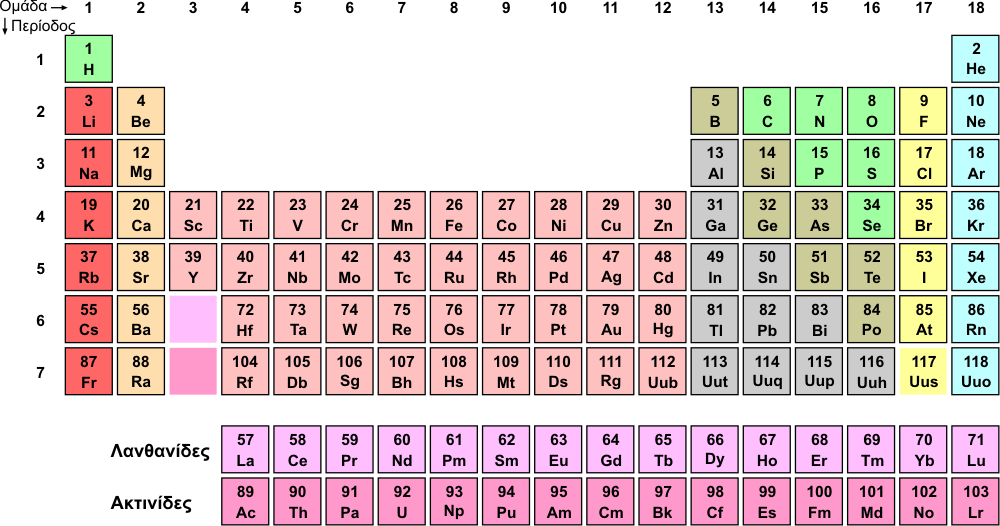 ΑΤΟΜΙΚΟ ΒΑΡΟΣ
Ατομικό βάρος ισοτόπου = Μαζικός αριθμός (Α)
Ατομικό βάρος   126C = 12
Ατομικό βάρος στοιχείου = Μέσος όροςμαζικών αριθμών των ισοτόπων του 
Ατομικό βάρος   C = 12,011
Ιστορική αναδρομή
Ακτίνες-Χ σε φωσφορίζοντα άλατα U K2UO2(SO4)2·2H2O
Συννεφιασμένη μέρα
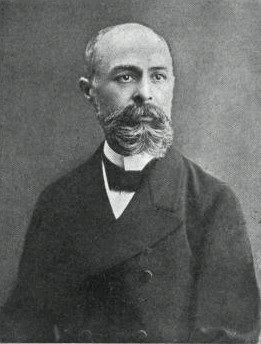 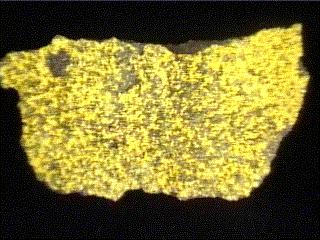 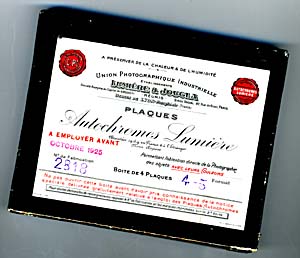 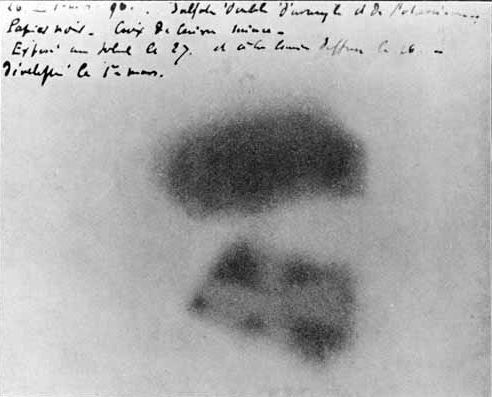 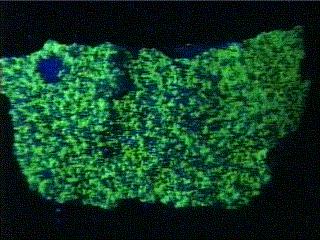 Henri Becquerel (1896)
Νόμπελ Φυσικής 1903
9
[Speaker Notes: Το 1896 ενώ ο Μπεκερέλ ερευνούσε τον φθορισμό στα άλατα ουρανίου, ανακάλυψε τυχαία την ραδιενέργεια. Κάνοντας ένα πείραμα σχετικά με τις ακτίνες Χ που είχε ανακαλύψει πρόσφατα ο Βίλχελμ Ρέντγκεν, τύλιξε με φωτογραφικό φιλμ με μαύρο χαρτί πάνω σε θειικό ουρανυλιοκάλιο και το τοποθέτησε σε ηλιακό φως. Όταν το θειικό ουρανυλιοκάλιο βρισκόταν στο ηλιακό φως θα έπρεπε να παράγει ακτίνες Χ, οι οποίες ακτίνες θα διαπερνούσαν ένα μαύρο χαρτί και θα θόλωναν την φωτογραφική πλάκα. Ο Μπεκερέλ παρατήρησε σε μία από τις δοκιμές του πως η φωτογραφική πλάκα επηρεαζόταν ακόμα και αν το σκεύασμα παρέμενε στο σκοτάδι. Με αυτό το πείραμα ο Μπεκερέλ ανακάλυψε πως το υλικό αυτό εξέπεμπε αυθόρμητα ακτινοβολία, η οποία ονομάστηκε ραδιενέργεια. Τα πειράματα σχετικά με την αυθόρμητη αυτή εκπομπή ακτινοβολίας συνεχίστηκε από τον ζεύγος Πιερ και Μαρία Κιουρί. Για την ανακάλυψη της ραδιενέργειας βραβεύτηκαν και οι τρεις με το βραβείο Νόμπελ Φυσικής το 1903.
Image of Becquerel's photographic plate which has been fogged by exposure to radiation from a uranium salt. The shadow of a metal Maltese Cross placed between the plate and the uranium salt is clearly visible.]
ΡΑΔΙΕΝΕΡΓΕΙΑ
Πολλά στοιχεία έχουν ισότοπα που είναι ασταθή
Οι πυρήνες τους διασπώνται σε άλλους με ελευθέρωση ενέργειας
Η διαδικασία ονομάζεται ραδιενέργεια
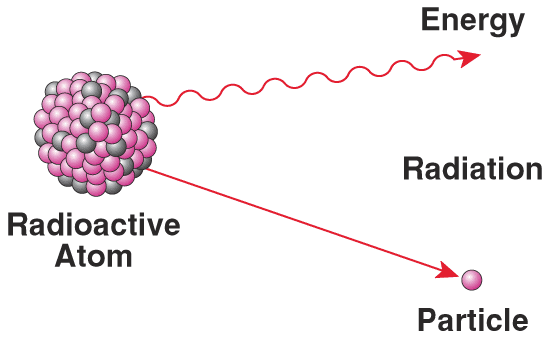 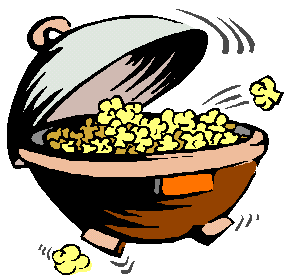 ΡΑΔΙΕΝΕΡΓΕΙΑ
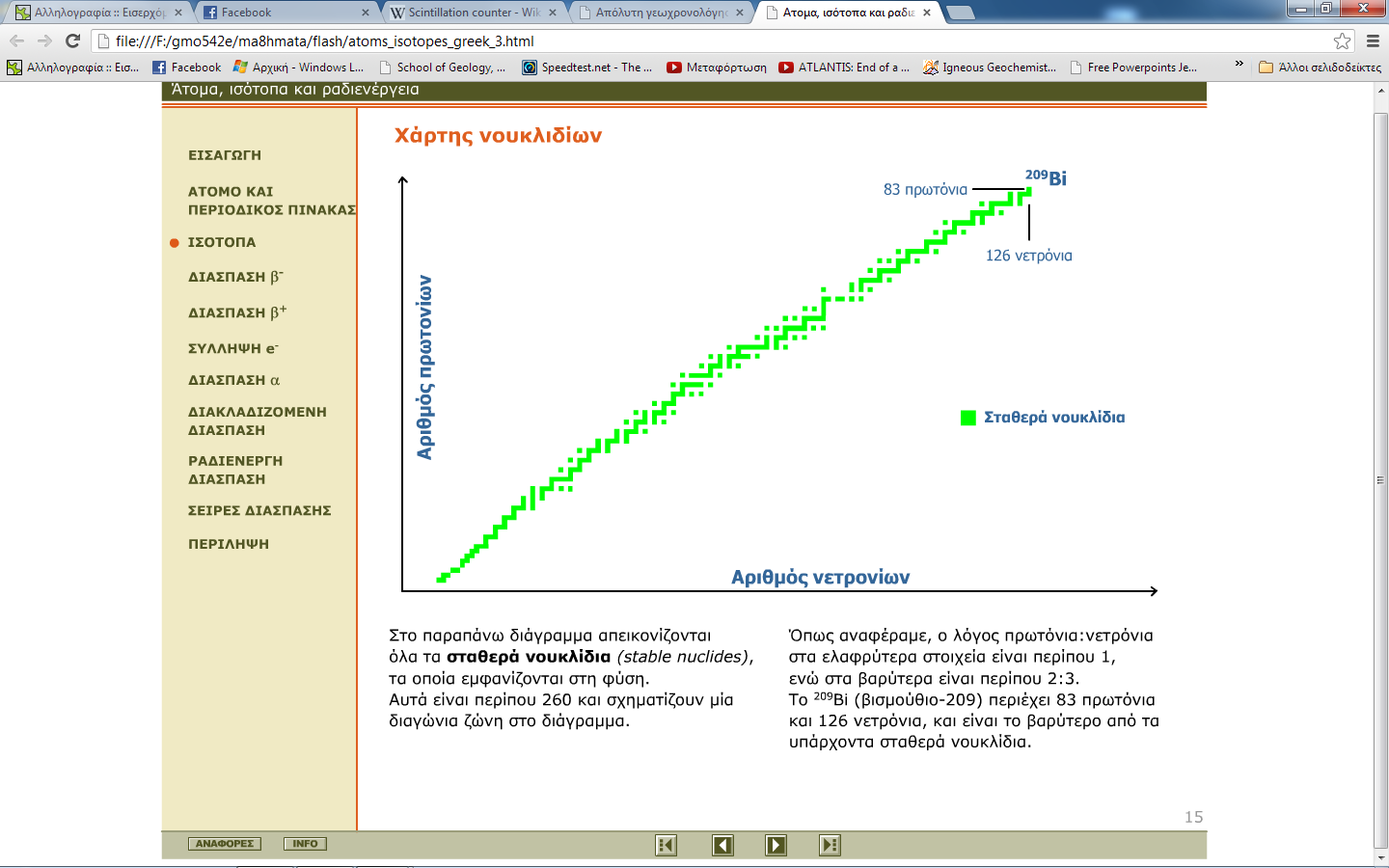 ΡΑΔΙΕΝΕΡΓΕΙΑ
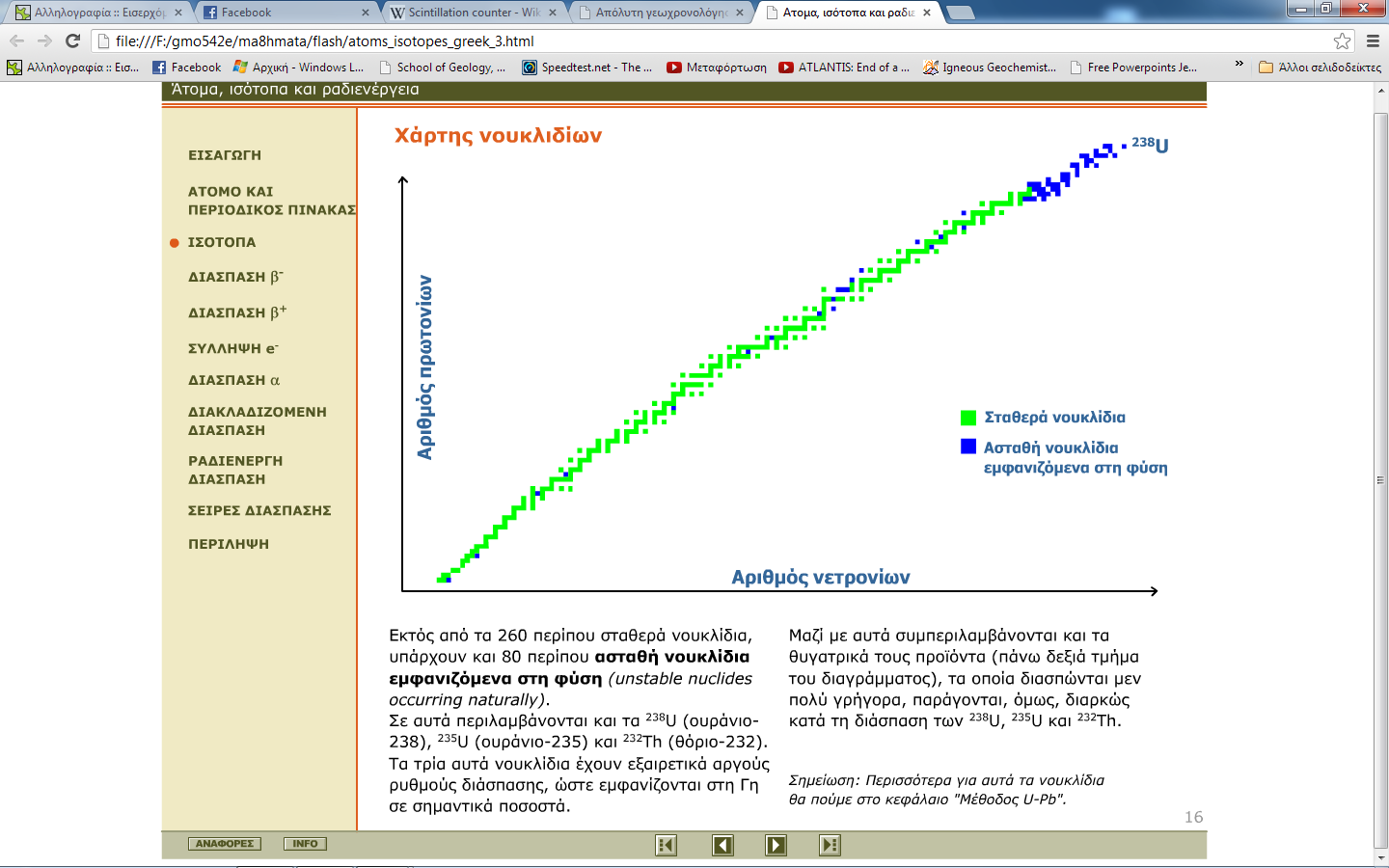 ΡΑΔΙΕΝΕΡΓΕΙΑ
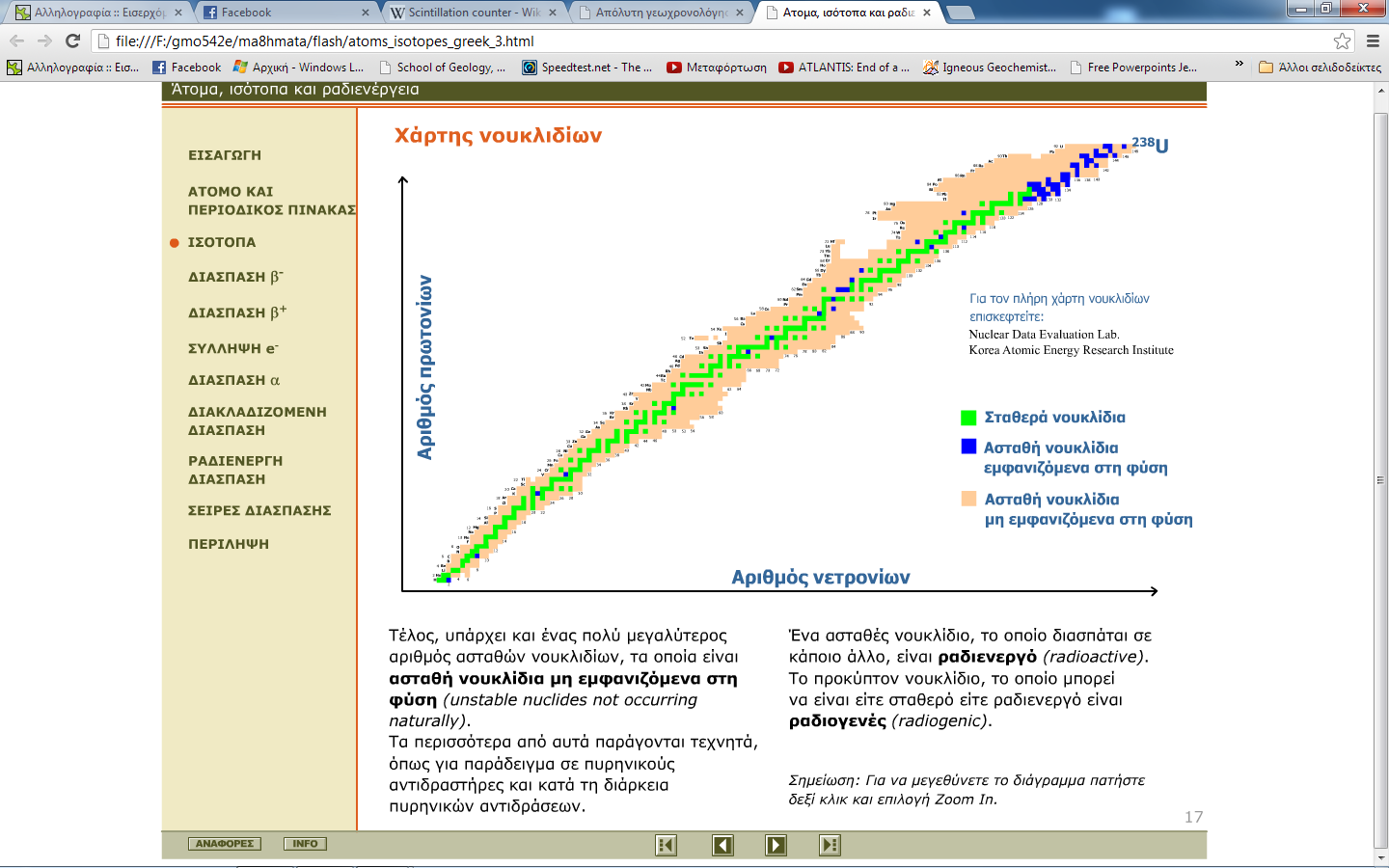 ΡΑΔΙΕΝΕΡΓΕΙΑ
Τα ραδιενεργά ισότοπα λέγονται μητρικά ενώ τα προκύπτοντα ισότοπα θυγατρικά
Ραδιενεργά ισότοπα σημαντικά στη γεωλογία40K, 87Rb, 232Th, 238U, 235U
40K  	 40Ar
87Rb 	 87Sr
238U 	 206Pb
ΡΑΔΙΕΝΕΡΓΕΙΑ
Κατά τη διάσπαση εκπέμπονται: 
Σωματίδια α Πυρήνες ηλίου 42HeΣταματούν σε φύλλο χαρτιού
Σωματίδια β-ΗλεκτρόνιαΣταματούν σε φύλλο αλουμινίου
Ακτινοβολία γΗλεκτρομαγνητικήμειώνεται από παχύ στρώμα μολύβδου
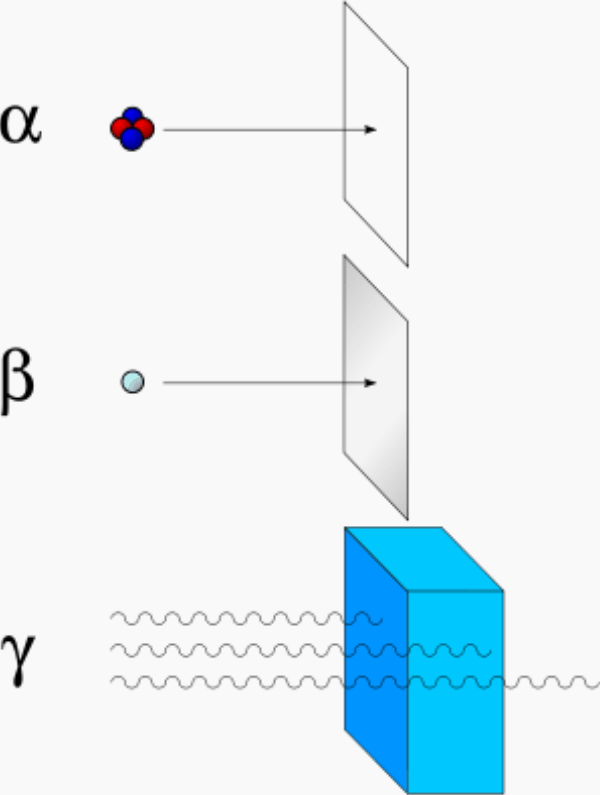 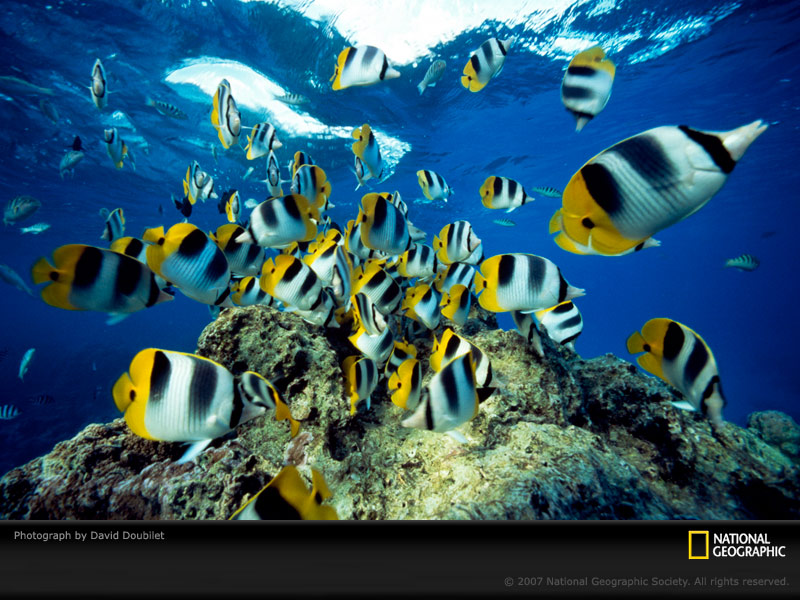 ΡΑΔΙΕΝΕΡΓΕΣ ΔΙΑΣΠΑΣΕΙΣ
ΡΑΔΙΕΝΕΡΓΕΣ ΔΙΑΣΠΑΣΕΙΣ
Οι συνηθισμένες διασπάσεις είναι
Διάσπαση με εκπομπή σωματιδίων α
Διάσπαση με εκπομπή σωματιδίων β
Σύλληψη ηλεκτρονίων
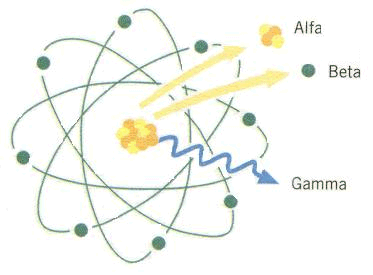 42Ηe
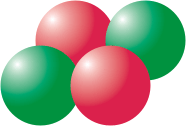 Διάσπαση με εκπομπή σωματιδίων α
Εκπέμπεται ένα σωματίδιο α (42Ηe)
Ο ατομικός αριθμός (Ζ) ελαττώνεται κατά 2 
Ο μαζικός αριθμός (Α) ελαττώνεται κατά 4
Αρχικός μητρικός πυρήνας
Θυγατρικός πυρήνας
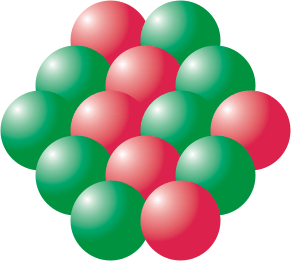 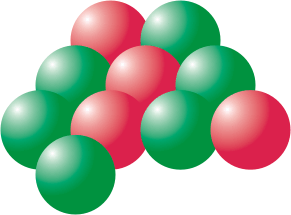 p
n
Ζ = -2
Α = -4
23892U  23490Th + α + γ + ενέργεια
β-
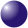 Διάσπαση με εκπομπή σωματιδίων β
Εκπέμπεται ένα σωματίδιο β- (ηλεκτρόνιο)
Ο ατομικός αριθμός (Ζ) αυξάνεται κατά 1 
Ο μαζικός αριθμός (Α) παραμένει ίδιος
Αρχικός μητρικός πυρήνας
Θυγατρικός πυρήνας
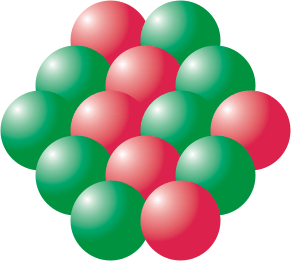 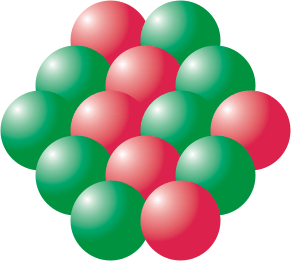 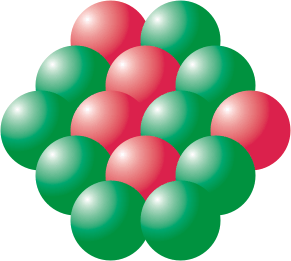 p
n
Ζ = +1
Α = ίδιος
8737Rb  8738Sr + β- + ενέργεια
e-
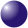 Διάσπαση με σύλληψη ηλεκτρονίων
Συλλαμβάνεται ένα τροχιακό ηλεκτρόνιο από τον πυρήνα
Ο ατομικός αριθμός (Ζ) μειώνεται κατά 1 
Ο μαζικός αριθμός (Α) παραμένει ίδιος
Αρχικός μητρικός πυρήνας
Θυγατρικός πυρήνας
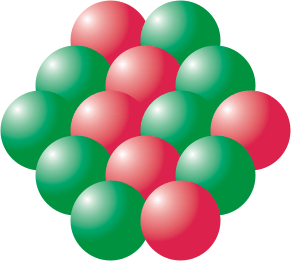 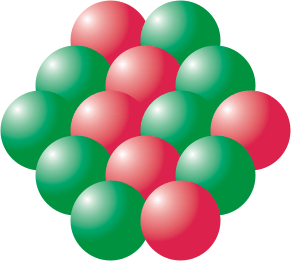 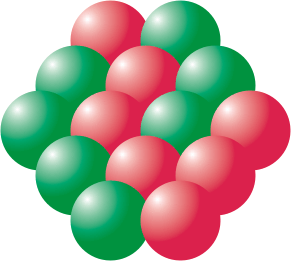 p
n
Ζ = -1
Α = ίδιος
4019K + e-  4018Ar + γ + ενέργεια
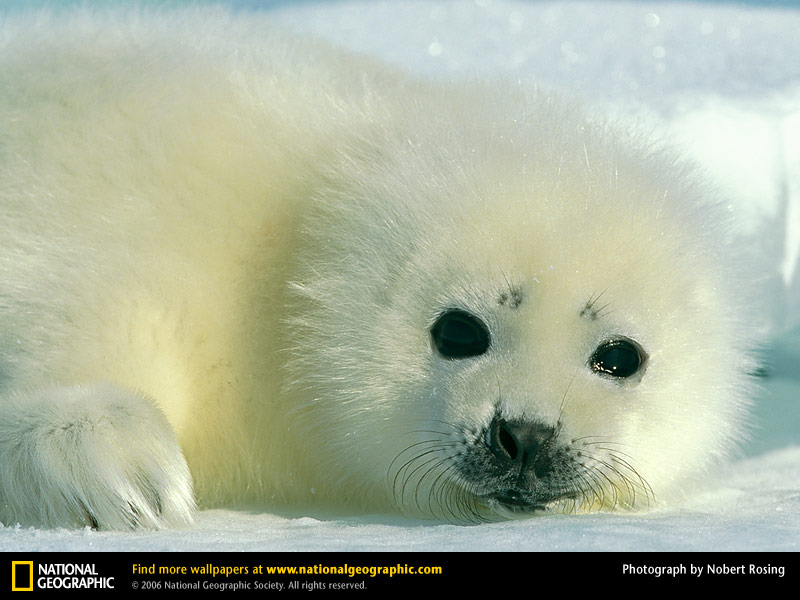 ΣΕΙΡΕΣ ΔΙΑΣΠΑΣΕΩΣ
ΣΕΙΡΕΣ ΔΙΑΣΠΑΣΕΩΣ
Σειρές διασπάσεως238U  206Pb235U  207Pb 232Th  208Pb
Προσδιορισμός  ηλικίας πετρωμάτων
Εκπέμπονται σωματίδια α και β σε μία ακολουθία ενδιάμεσων προϊόντων
ΣΕΙΡΕΣ ΔΙΑΣΠΑΣΕΩΣ
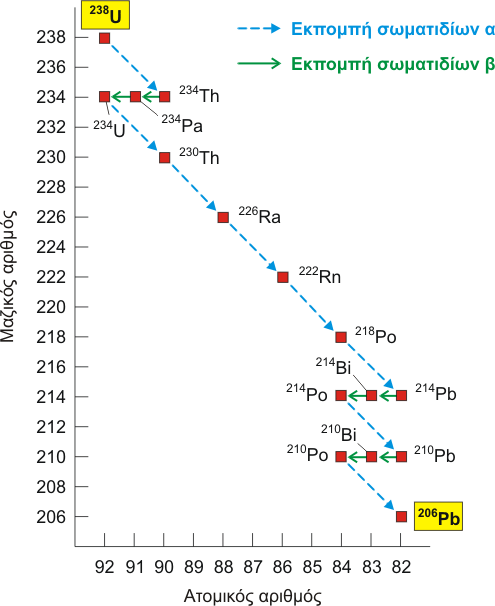 238U  206Pb
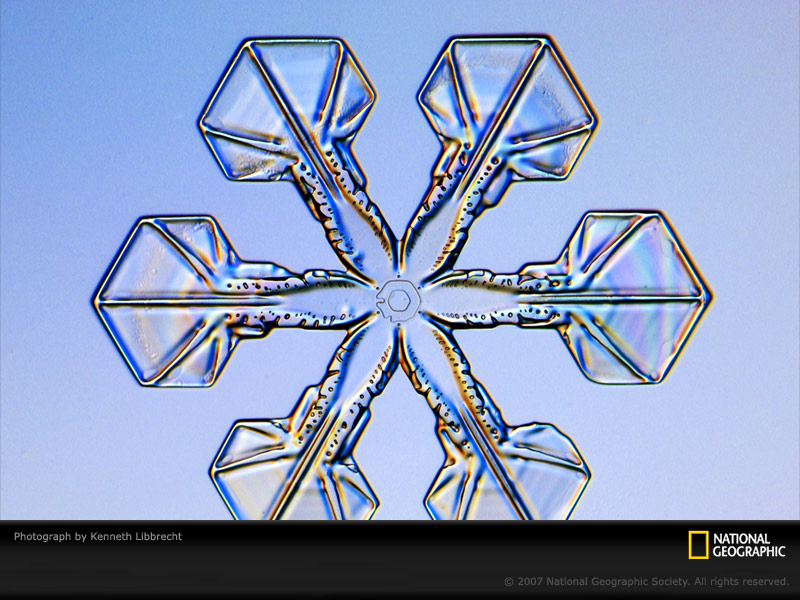 ΡΑΔΙΕΝΕΡΓΑ ΟΡΥΚΤΑ
ΡΑΔΙΕΝΕΡΓΑ ΟΡΥΚΤΑ
Σε ορυκτά με σημαντικά ποσοστά U και Th
Ουρανινίτης UO2 
Θοριανίτης ThO2
Θορίτης ThSiO4
Ουρανιοθορίτης (Th,U)SiO4
Ωτουνίτης Ca(UO2)2(PO4)2·10-12 H2O
Μοναζίτης (Ce,La,Y)PO4
Ζιρκόνιο ZrSiO4
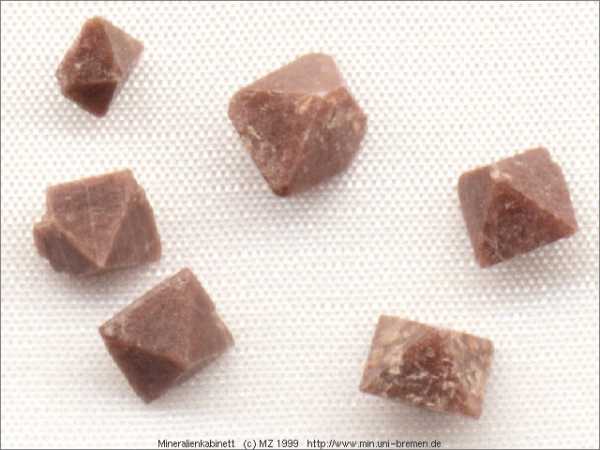 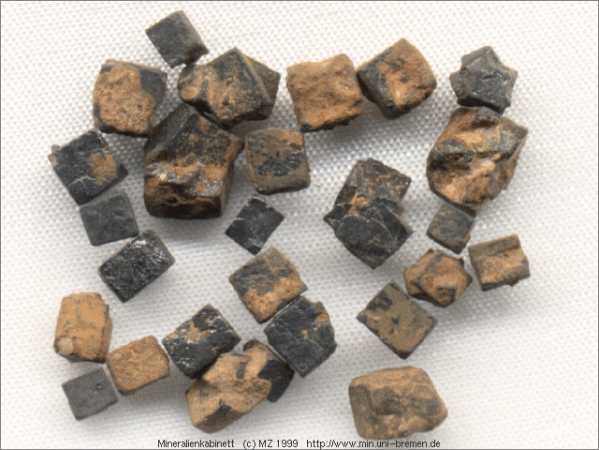 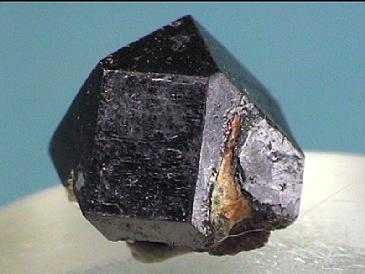 Θοριανίτης
Ουρανινίτης
Ζιρκόνιο
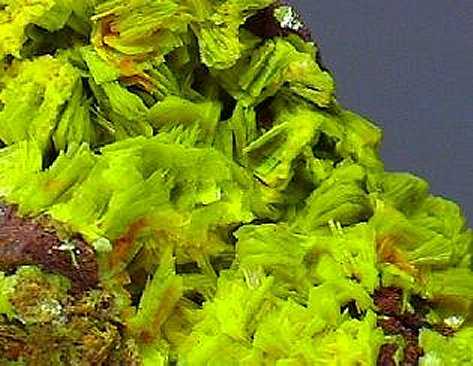 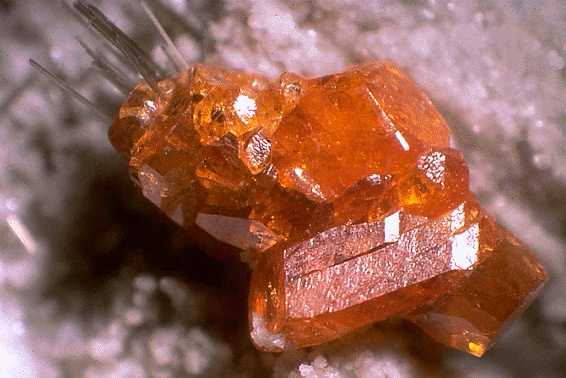 Ωτουνίτης
Μοναζίτης
ΡΑΔΙΕΝΕΡΓΑ ΟΡΥΚΤΑ
Μετρητής Geiger
Μετρητής σπινθηρισμού
Αυτοραδιογραφία
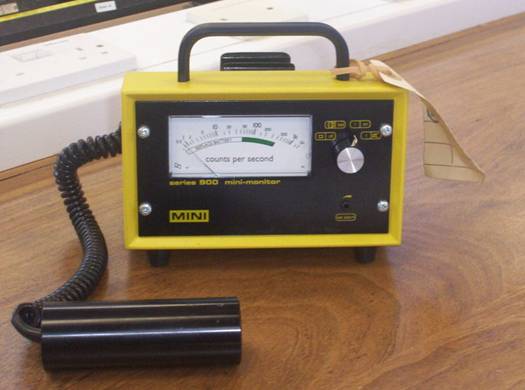 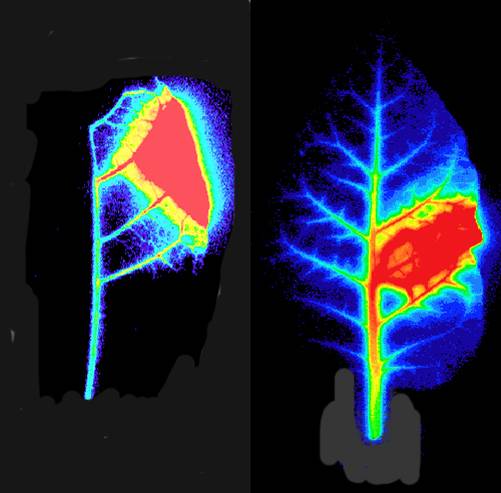 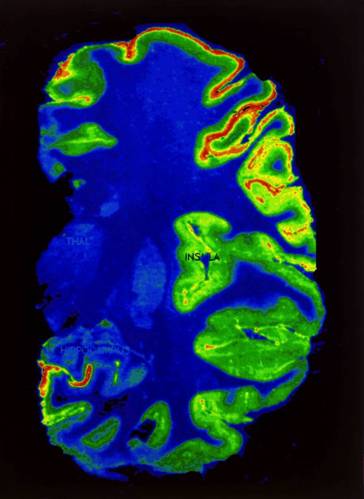 Μετρητής Geiger
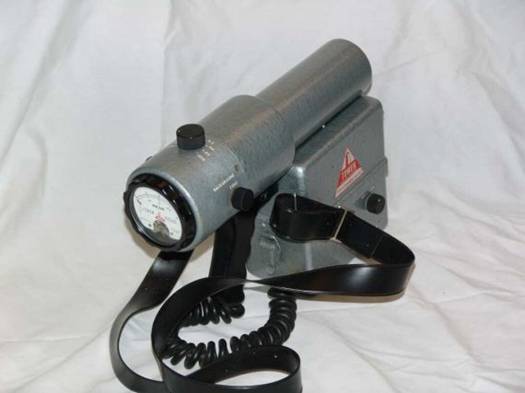 Κατανομή C-11σε φύλλα καπνού
Ροή αίματος στον εγκέφαλο
Μετρητής σπινθηρισμού
ΡΑΔΙΕΝΕΡΓΑ ΟΡΥΚΤΑ
Μετάμειξη
Καταστροφή της κρυσταλλικής δομής U- και Th-ούχων ορυκτώνεξ αιτίας της ραδιενεργής διάσπασης
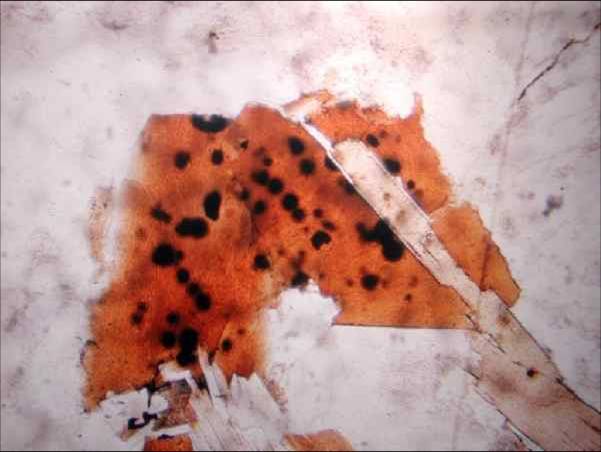 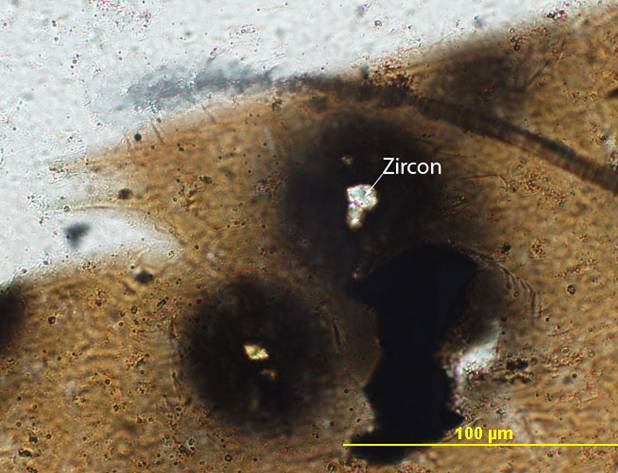 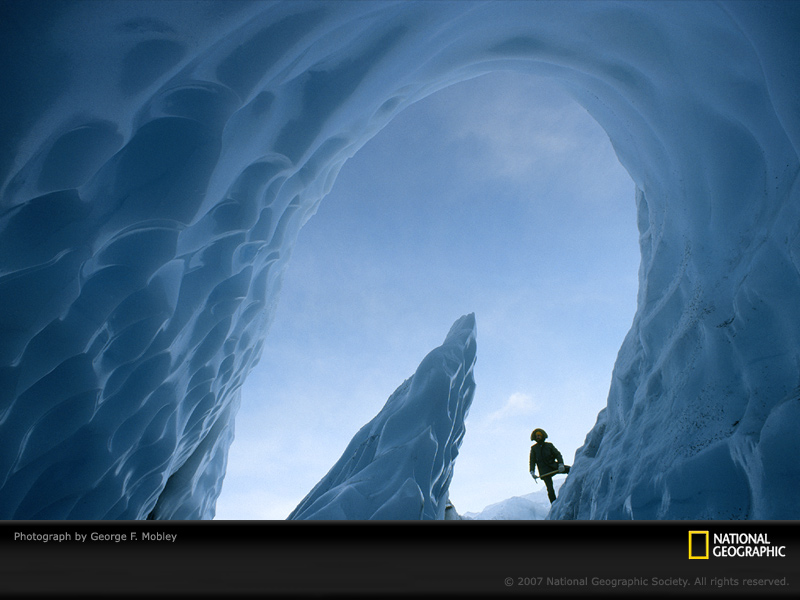 Παγετώνας, Αλάσκα
ΗΜΙΠΕΡΙΟΔΟΣ ΖΩΗΣ
ΗΜΙΠΕΡΙΟΔΟΣ ΖΩΗΣ
Ημιπερίοδος ζωής είναι ο χρόνος που απαιτείται για να διασπαστούν οι μισοί από τους αρχικούς πυρήνες ενός ραδιενεργού ισοτόπου 
Για κάθε ισότοπο είναι σταθερή και δεν επηρεάζεται από κανένα χημικό ή φυσικό παράγοντα
ΗΜΙΠΕΡΙΟΔΟΣ ΖΩΗΣ
Ν = Νο · e-λt
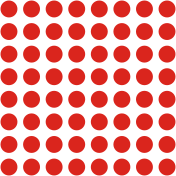 Μητρικοί πυρήνες
Ν	αριθμός πυρήνων σε χρόνο t
Νo	αρχικός αριθμός πυρήνων
λ	αντίστροφο της ημιπεριόδου ζωής
1/2
Θυγατρικοί πυρήνες
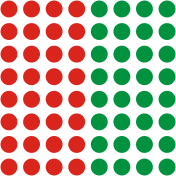 1/4
Αριθμός πυρήνων %
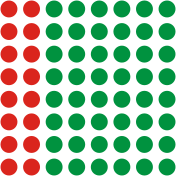 1/8
1/16
1/32
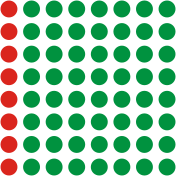 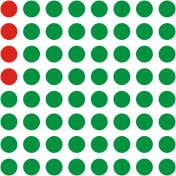 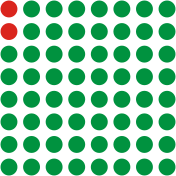 Ημιπερίοδοι ζωής
ΡΑΔΙΟΧΡΟΝΟΛΟΓΗΣΗ
ΡΑΔΙΟΧΡΟΝΟΛΟΓΗΣΗ
Εύρεση της ηλικίας ορυκτών και πετρωμάτων
Αποτελεί αξιόπιστη μέθοδο στη γεωλογία
Βασίζεται στη σχέση 	Ν = Νο · e-λt
		Ν  	αριθμός πυρήνων σε χρόνο t
		Νo	αρχικός αριθμός πυρήνων
		λ	αντίστροφο της ημιπεριόδου ζωής
Μετρώντας το λόγο μητρικό/θυγατρικό ισότοπο προσδιορίζουμε την ηλικία του δείγματος
ΡΑΔΙΟΧΡΟΝΟΛΟΓΗΣΗ
Ν = Νο · e-λt
D* = No-N   και   Ν = Νοe-λt 
D* = Neλt - Ν    
D* = Ν(eλt - 1)
Ν	αριθμός μητρικών πυρήνων σε χρόνο t
Νo 	αρχικός μητρικών αριθμός πυρήνων
λ	αντίστροφο της ημιπεριόδου ζωής
D*	αριθμός θυγατρικών πυρήνων σε χρόνο t
ΡΑΔΙΟΧΡΟΝΟΛΟΓΗΣΗ
πχ. Ημιπερίοδος ζωής = 10 εκατ. χρόνια
Εάν η αναλογίαμητρικού/θυγατρικού είναι 1:1Ηλικία: 10 εκατ. χρόνια
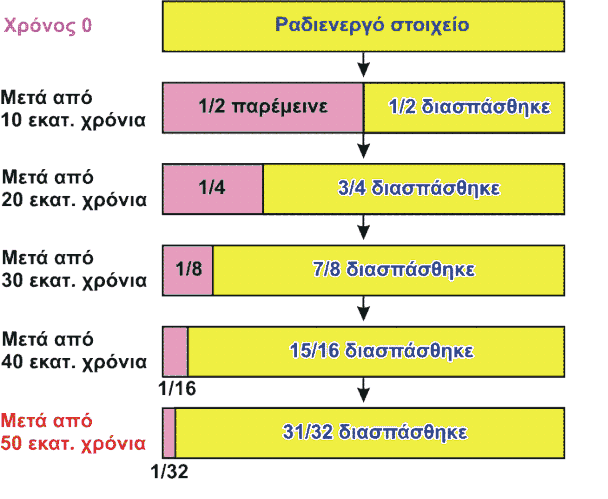 Εάν η αναλογίαμητρικού/ θυγατρικού είναι 1:3Ηλικία: 20 εκατ. χρόνια
Εάν η αναλογίαμητρικού/θυγατρικού είναι 1:31Ηλικία: 50 εκατ. χρόνια
ΡΑΔΙΟΧΡΟΝΟΛΟΓΗΣΗ
Ισότοπα που χρησιμοποιούνται στις ραδιοχρονολογήσεις
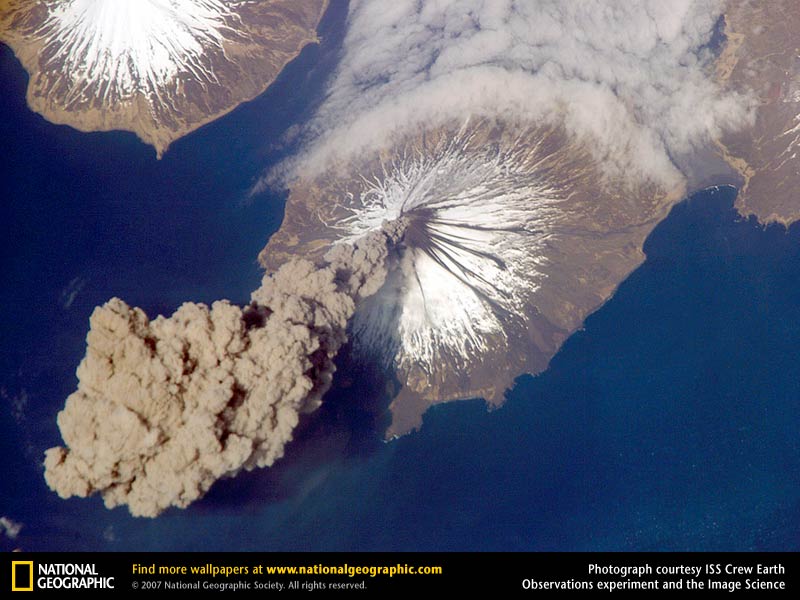 Αλεούτια νησιά
ΡΑΔΙΟΑΝΘΡΑΚΑΣ
ΡΑΔΙΟΑΝΘΡΑΚΑΣ
Σταθερό ισότοπο του άνθρακα άνθρακας-12 (12C)
Ραδιενεργό ισότοπο του άνθρακα άνθρακας-14 (14C)
Ημιπερίοδος ζωής του 14C = 5.730 χρόνια 
Χρονολόγηση πρόσφατων γεγονότωνΙστορικοί χρόνοι μέχρι 75.000 χρόνια
ΡΑΔΙΟΑΝΘΡΑΚΑΣ
Ο ραδιοάνθρακας σχηματίζεται συνεχώς στην ανώτερη ατμόσφαιρα 
Kοσμική ακτινοβολία διασπά πυρήνες αερίων και απελευθερώνει νετρόνια
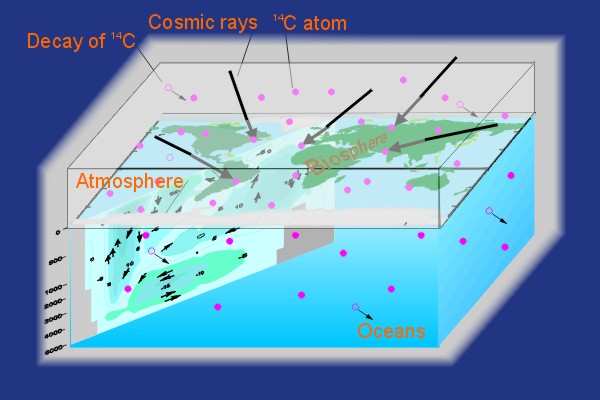 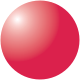 n
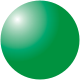 p
ΡΑΔΙΟΑΝΘΡΑΚΑΣ
Τα νετρόνια απορροφούνται από το άζωτο 147Ν απελευθερώνοντας ένα πρωτόνιο
Ο ατομικός αριθμός του Ν μειώνεται κατά ένα (6) και δημιουργείται ο 14C
147N
146C
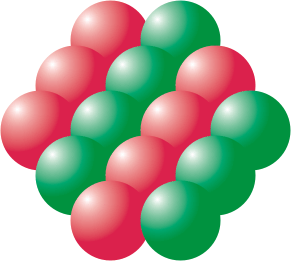 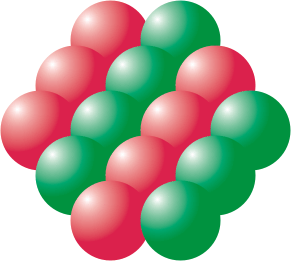 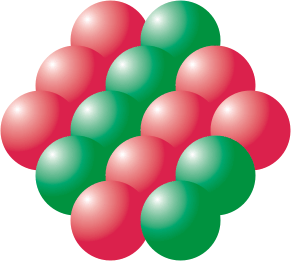 p
n
Ζ = -1
Α = ίδιος
ΡΑΔΙΟΑΝΘΡΑΚΑΣ
O άνθρακας (14C, 12C) ενώνεται με οξυγόνο προς σχηματισμό CO2
To CO2 κυκλοφορεί στην ατμόσφαιρα και απορροφάται από τους ζώντες οργανισμούς
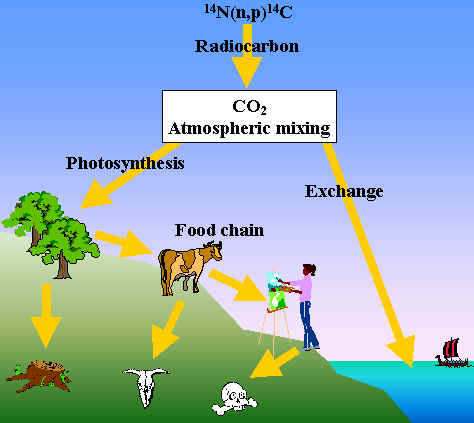 β-
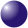 ΡΑΔΙΟΑΝΘΡΑΚΑΣ
O 146C διασπάται προς 147Ν με εκπομπή β-σωματιδίων
146C
147N
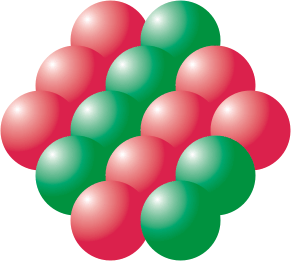 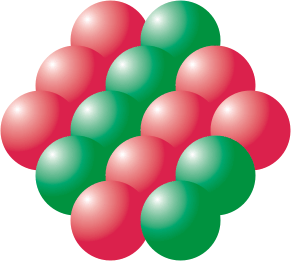 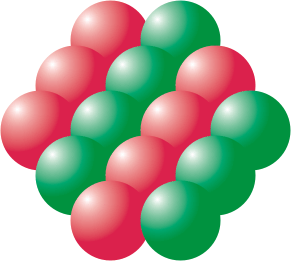 p
n
Ζ = +1
Α = ίδιος
ΡΑΔΙΟΑΝΘΡΑΚΑΣ
Όσο ο οργανισμός είναι ζωντανός, ο διασπώμενοςραδιοάνθρακας αντικαθίσταται συνεχώς 
Η αναλογία του 14C/12C παραμένει σταθερή
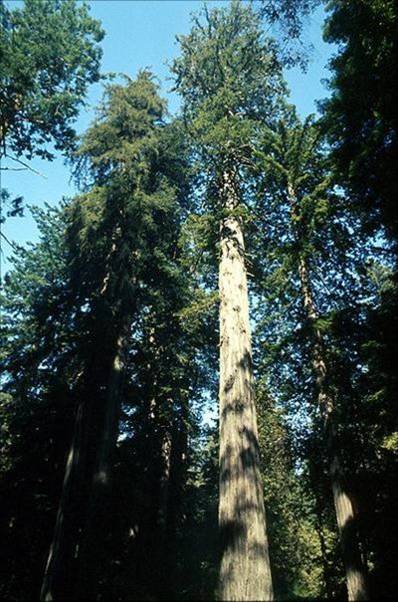 146C 
146C  147N
ΡΑΔΙΟΑΝΘΡΑΚΑΣ
Όταν ο οργανισμός πεθάνει παύει να απορροφά CO2 
Δεν παίρνει 14C για να αντικαταστήσει το διασπώμενο 
Το ποσοστό του 14C εντός του νεκρού οργανισμού μειώνεται βαθμιαία καθώς αυτός διασπάται προς 14Ν
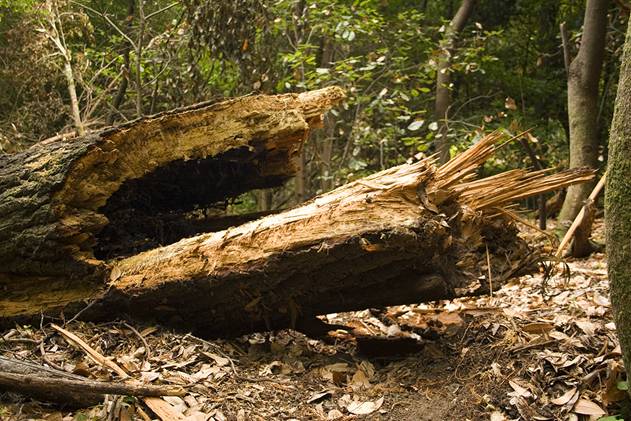 Χ
146C 
146C  147N
ΡΑΔΙΟΑΝΘΡΑΚΑΣ
Μετρώντας την αναλογία 14C/12C σε ένα δείγμα προσδιορίζουμε την ηλικία του
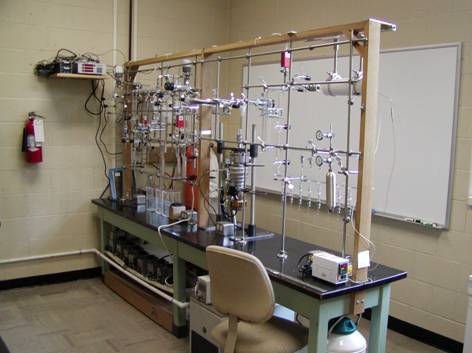 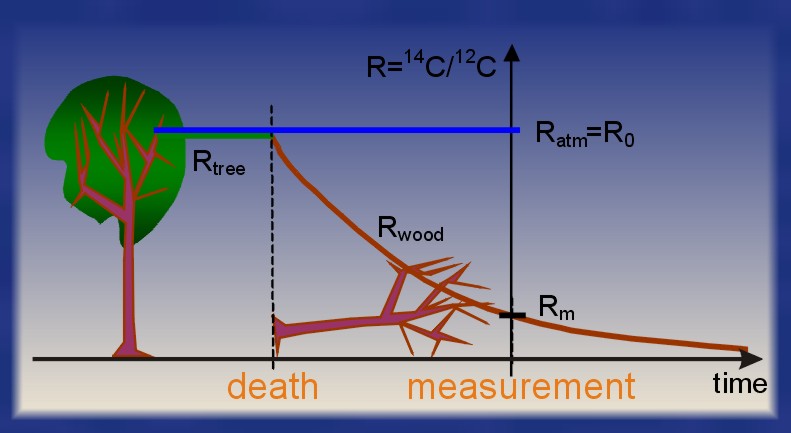 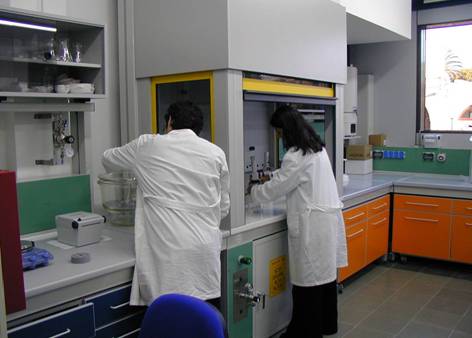 ΣΑΝΤΟΡΙΝΗ
Η σημερινή μορφή της Σαντορίνης σχηματίστηκε από την τεράστια Μινωική έκρηξη το 1613 π.Χ.
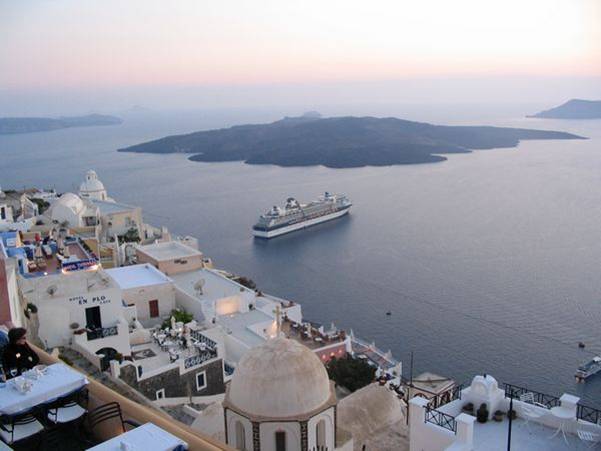 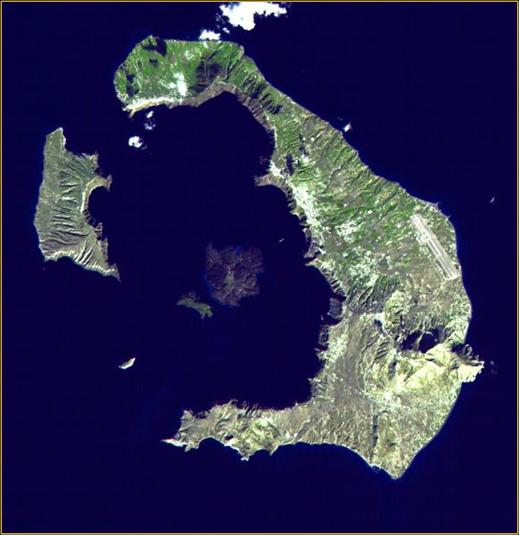 ΣΑΝΤΟΡΙΝΗ
Η έκρηξη δημιούργησε ηφαιστειακή τέφραπου κάλυψε όλο το νησί και διασκορπίστηκεσε όλη την Ανατολική Μεσόγειο και σε όλη τη Γη
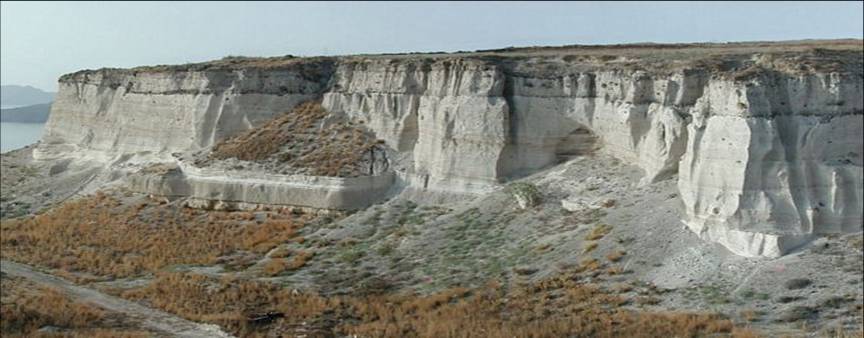 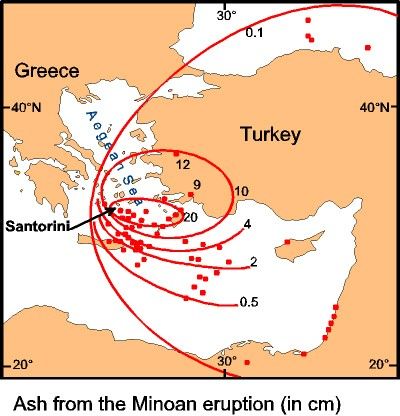 ΣΑΝΤΟΡΙΝΗ
Επίσης η έκρηξη δημιούργησε τεράστια τσουνάμι
Τα τσουνάμι θεωρήθηκαν υπεύθυνα για την καταστροφή του Μινωικού πολιτισμού στην Κρήτη το 1450 π.Χ.
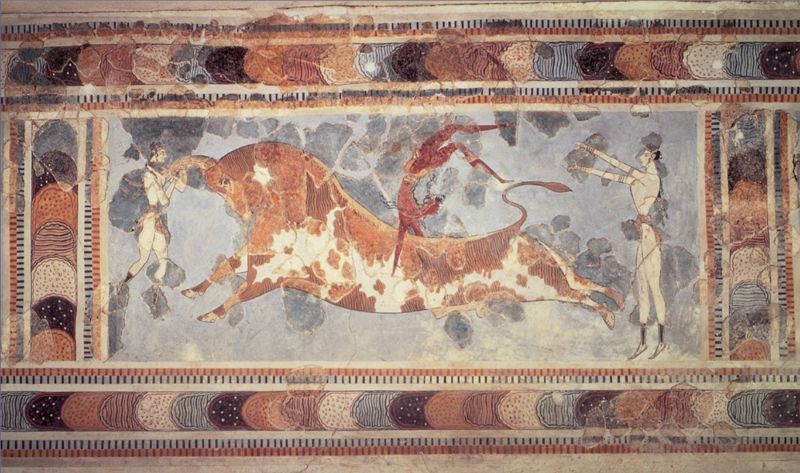 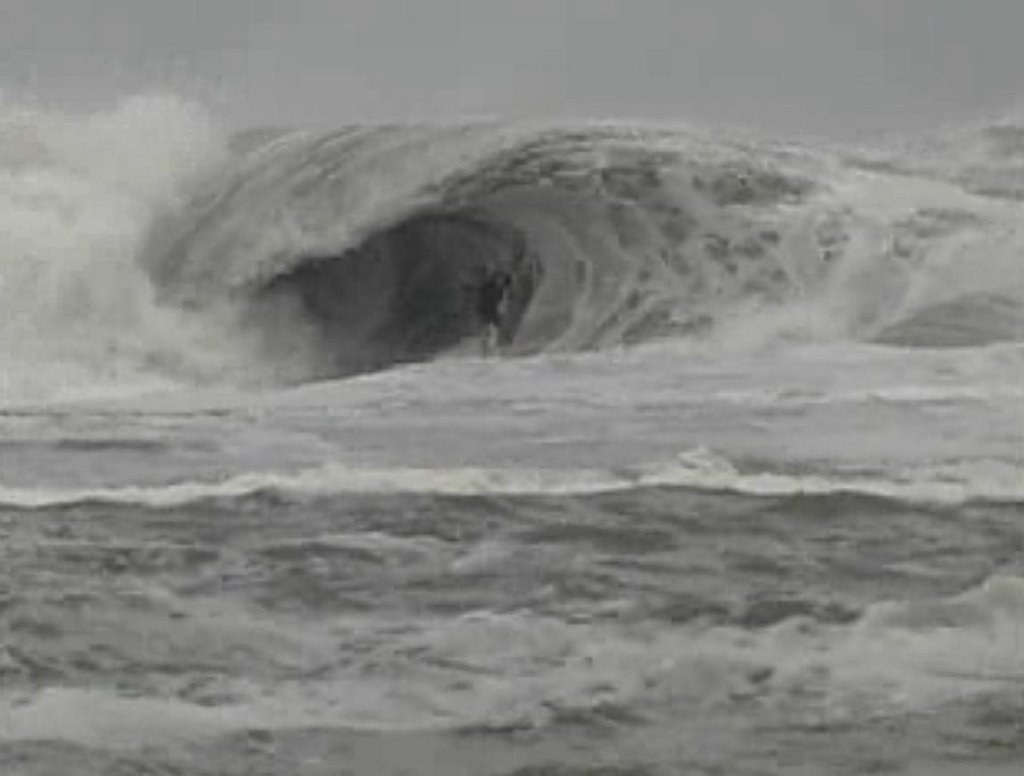 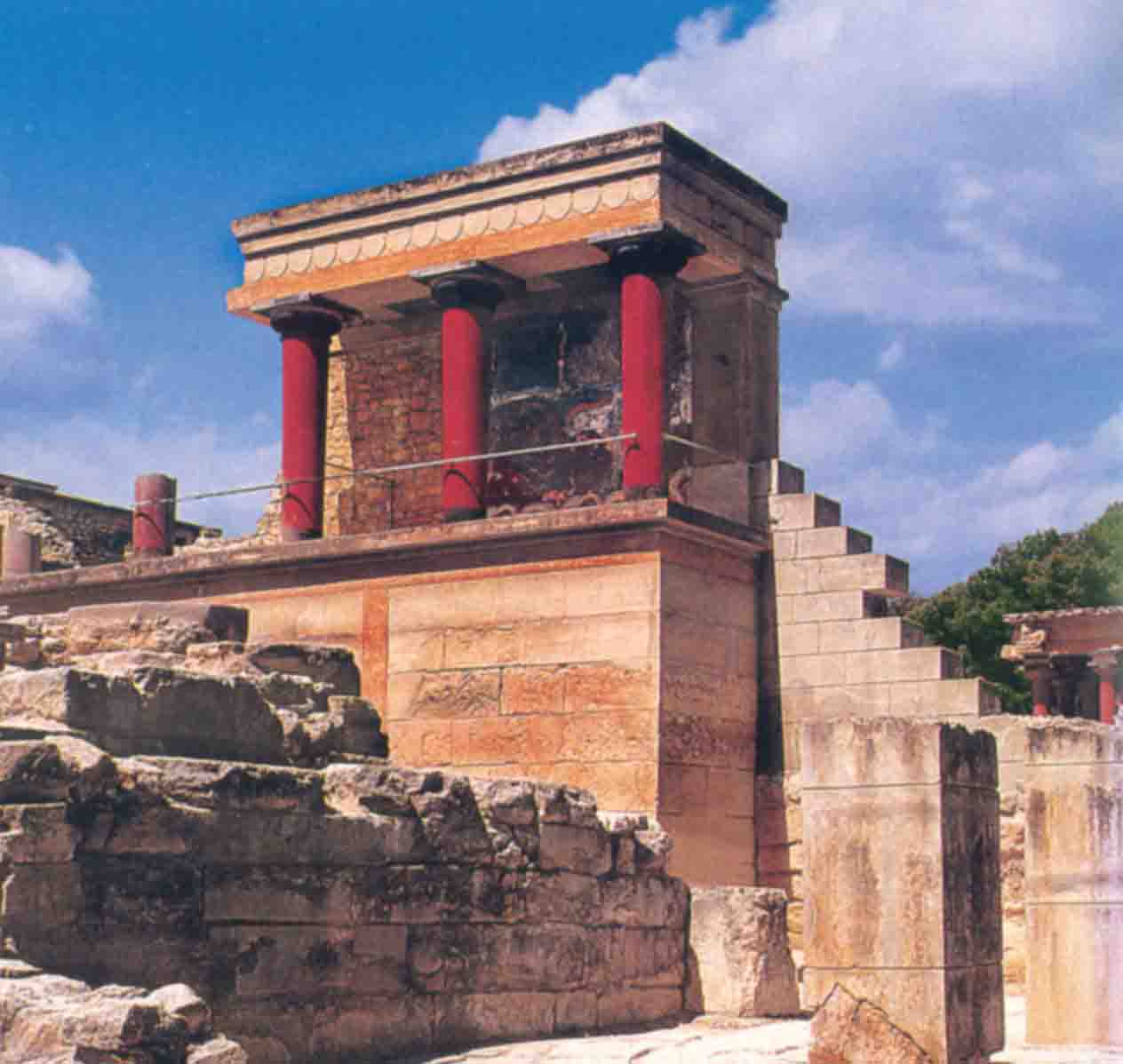 ΣΑΝΤΟΡΙΝΗ
Για να ευσταθεί αυτή η υπόθεση έπρεπε να βρεθεί μίααξιόπιστη μέθοδος χρονολόγησης της έκρηξης
Η χρονολόγηση έγινε με ραδιοάνθρακα σε κορμό ελιάς που βρέθηκε μέσα στην τέφρα
Η χρονολόγηση έδειξε ότι η έκρηξη έγινε το 1613 π.Χ.
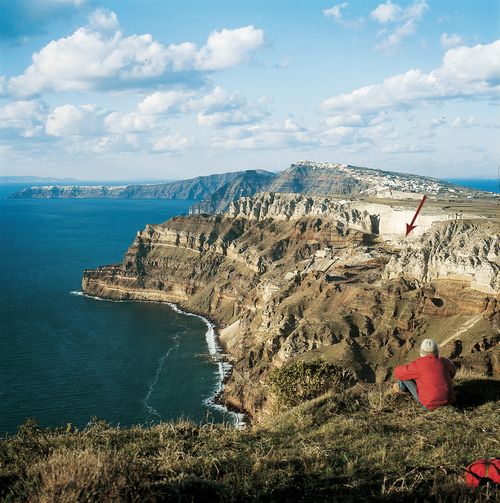 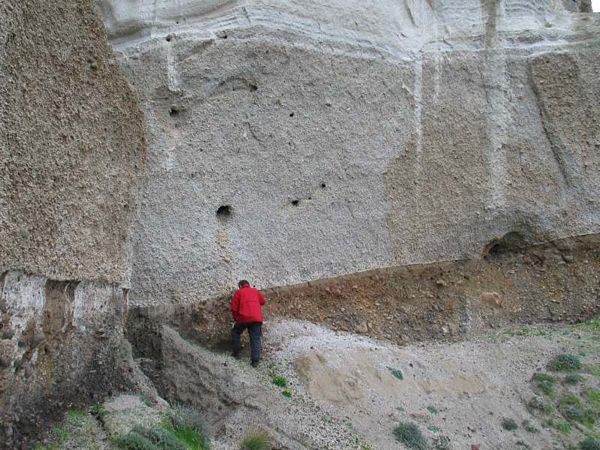 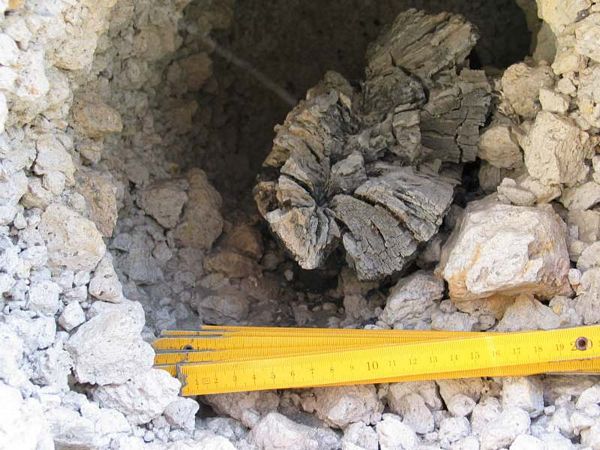 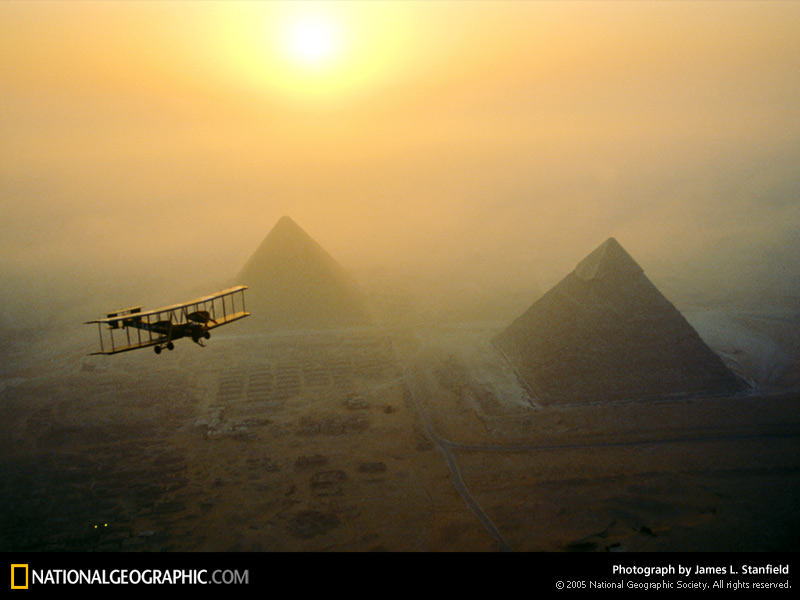 Πυραμίδες Γκίζας